https://www.youtube.com/watch?v=2CvLhSed298
Read bythe author Isabel Otter
Dear Earth
(A Writing Root) Dear Earth by Isabel Otter and Clara Anganuzzi
Video Links:
Book Reading:
https://www.youtube.com/watch?v=b2V8Ip3ldsI

Author Reading:
https://www.youtube.com/watch?v=2CvLhSed298

Clear Words /Text: Mrs Dodds
https://www.youtube.com/watch?v=eb9lSwKieMA
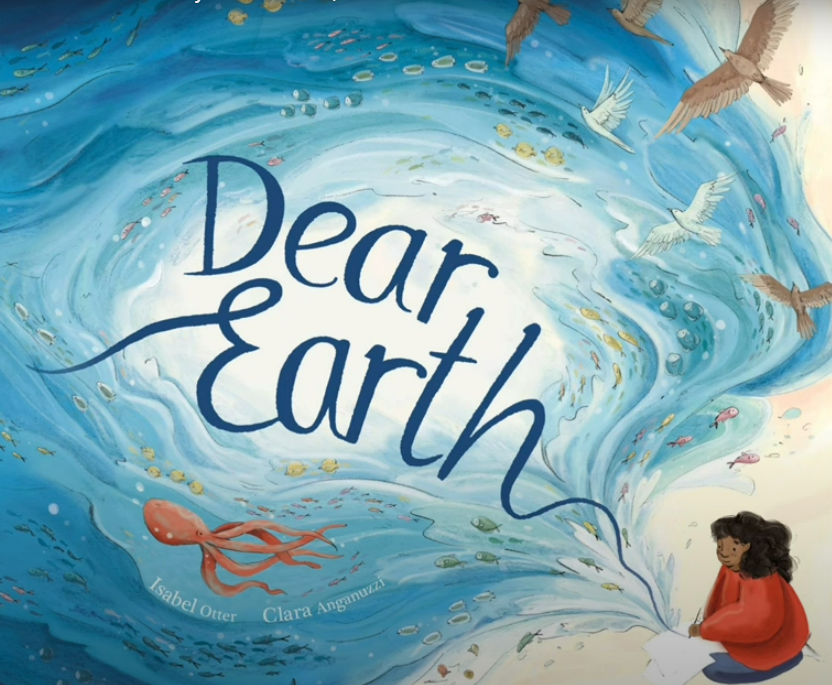 Dear Earth by Isabel Otter and Clara Anganuzzi
Monday 10th June 2024
LO: 1) To discuss future dreams and wishes
 
I  can write in first person 
I can use a conjunction to give reasons 
I can use the verb would to discuss the future

Ext: I can use a contraction
Tuesday 11th June 2024
LO: 2) To use conjunctions to write a set of instructions 

I can use the conjunction if I can use a range of verbs 
I can write in second person 

Ext: I can use a comma
Wednesday 12th June 2024
LO: 3) To record factual statements about animals I can use a range of adjectives 

•	I can record factual statements 
•	I can write in the simple present tense 

Ext: I can use an apostrophe to show possession
Thursday 13th June 2024
LO: 4) To create noun phrases to describe 

I can use a range of thoughtful adjectives
I can pair adjectives with nouns appropriately
I can use a comma between adjectives

Ext: I can use prepositions
Friday 14th June 2024
LO: 5) To use noun phrases to write a poem about the earth 

I can use noun phrases
I can use repetition I can use a range of verbs 

Ext: I can use a simile
Getting the Word Out about Earth Day
List ideas here
Earth Day Resources
List resources here